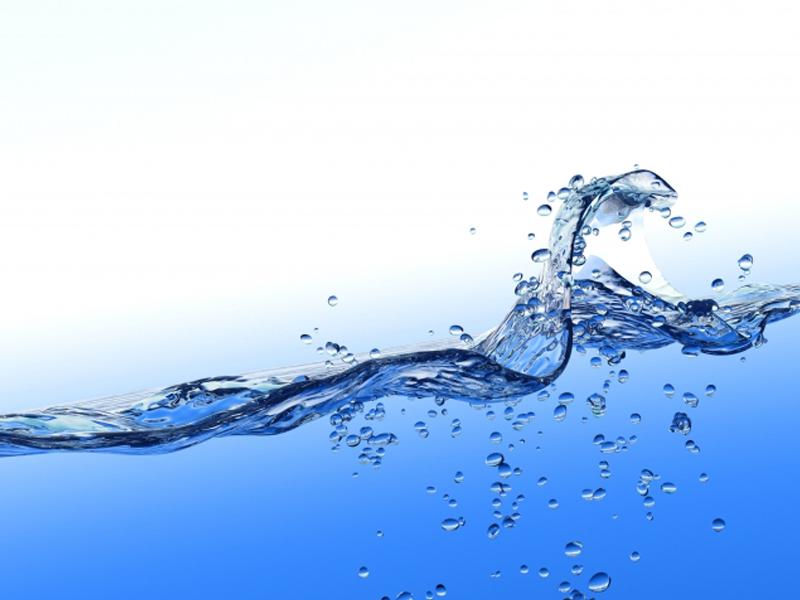 Числа 
от 1 до 8
Презентацию подготовила 
учитель начальных классов
ГБОУ ЦО № 1085  
Мурашкина Эльвира Наильевна
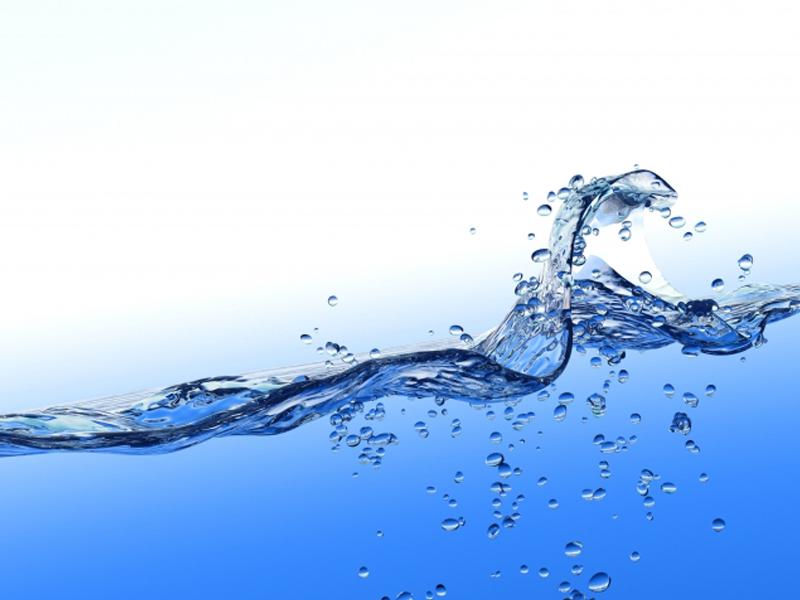 -Сегодня  мы будем с вами отправимся в путешествие  с капелькой.  
-А что такое капелька?
Капля – это: 
а) маленькая отдельная частица жидкости округлой формы;
б) Жидкое лекарство, принимаемое по счету таких частиц;
в) очень маленькое количество вещества.
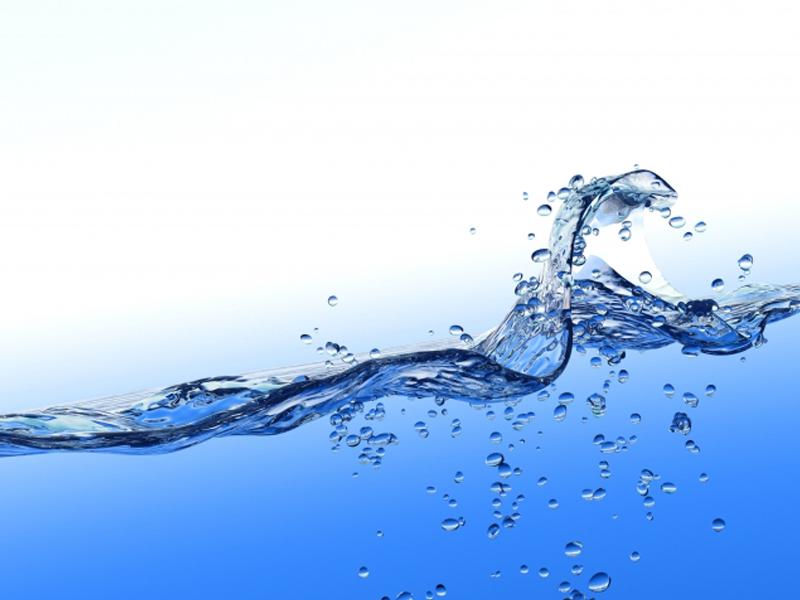 -Чтобы узнать в каком значении мы будем использовать слово «капля», нужно отгадать загадки.

Чего в гору не вкатить,
 В решете не унести
И в руках не удержать?
                                  (Вода)
Меня пьют, меня льют,
Всем нужна я.
Кто я такая?
                                 (Вода)
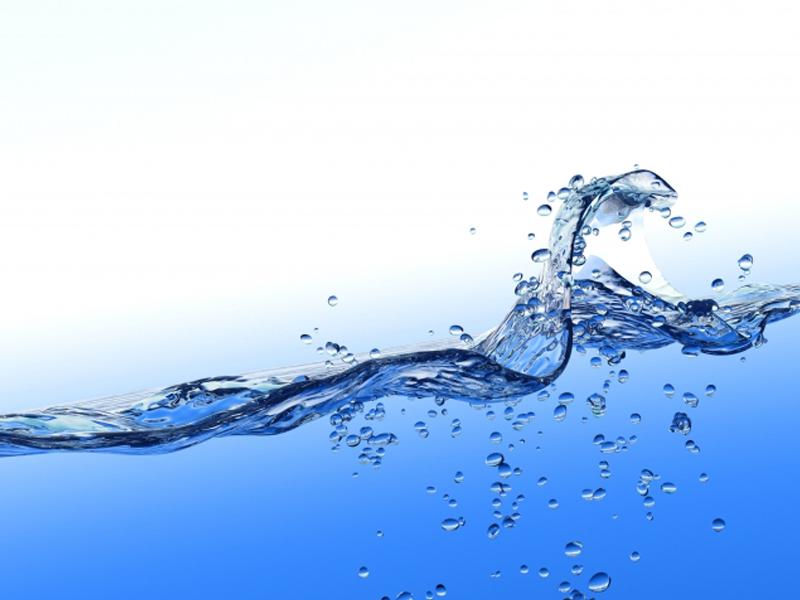 Вы готовы к путешествию. 
Отправляемся в путь с капелькой воды. 
-А что  же такое вода?
Слово «вода» имеет тоже несколько значений.
Это прозрачная 
бесцветная жидкость.
Остальные узнаете в  ходе урока.
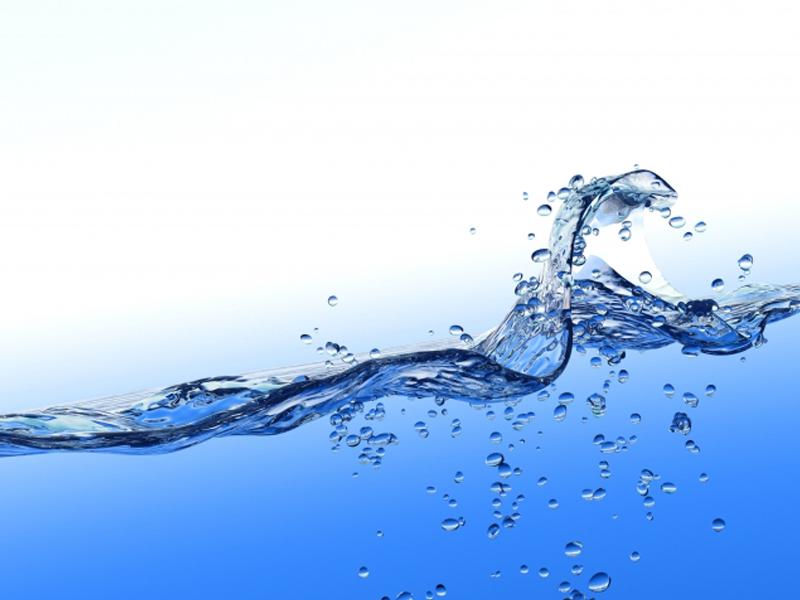 Устный счёт
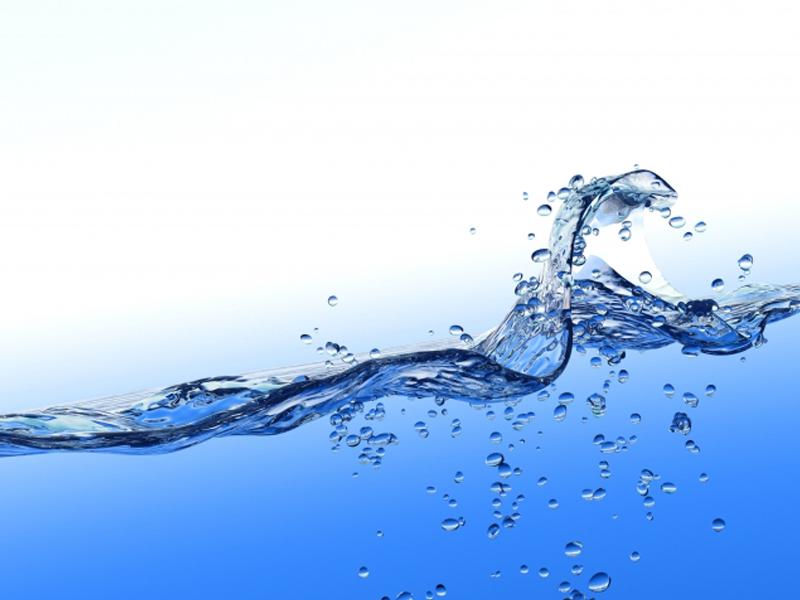 Сколько здесь чисел, которые меньше 6,
но больше 2?
2
3
7
1
4
8
3
5
6
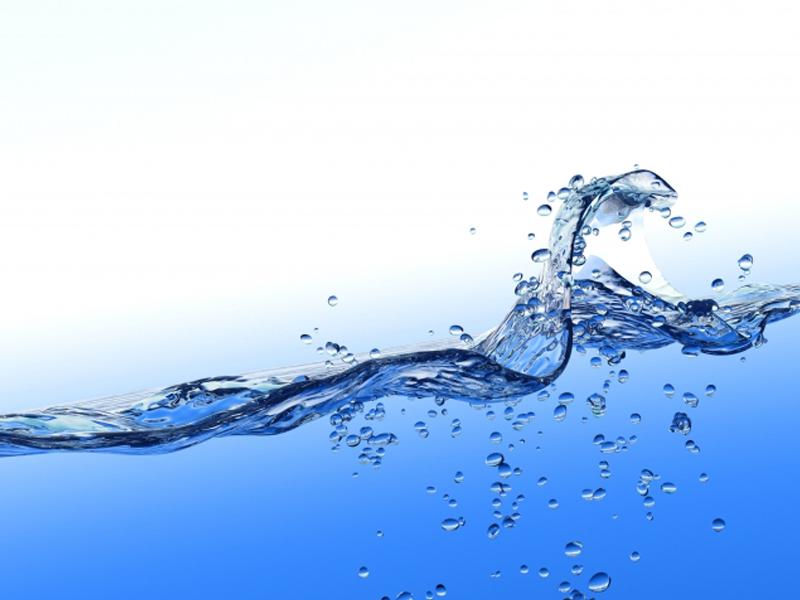 Сколько треугольников на рисунке?
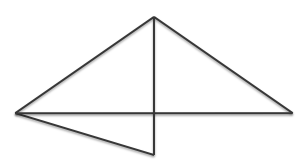 5
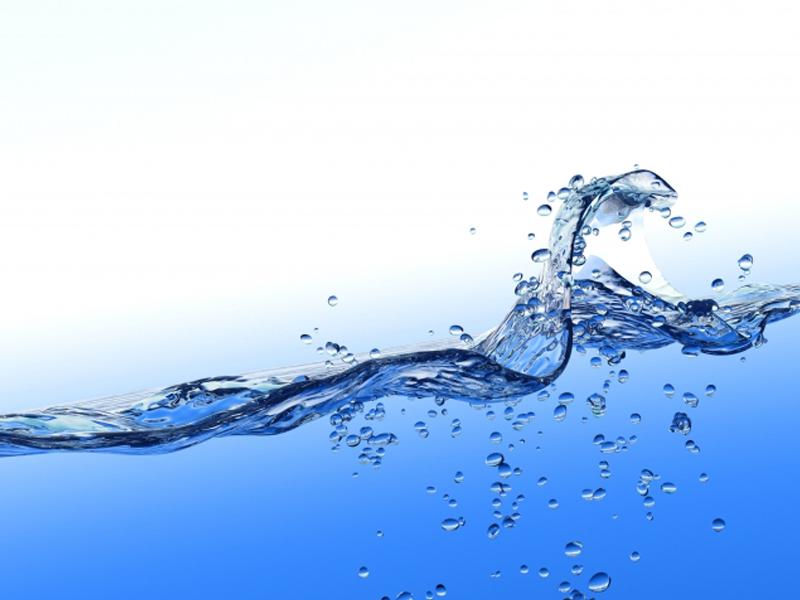 Реши задачу
В коробке 2 синих карандаша,
по столько же красных и зелёных
Сколько карандашей в коробке?
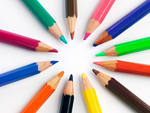 6
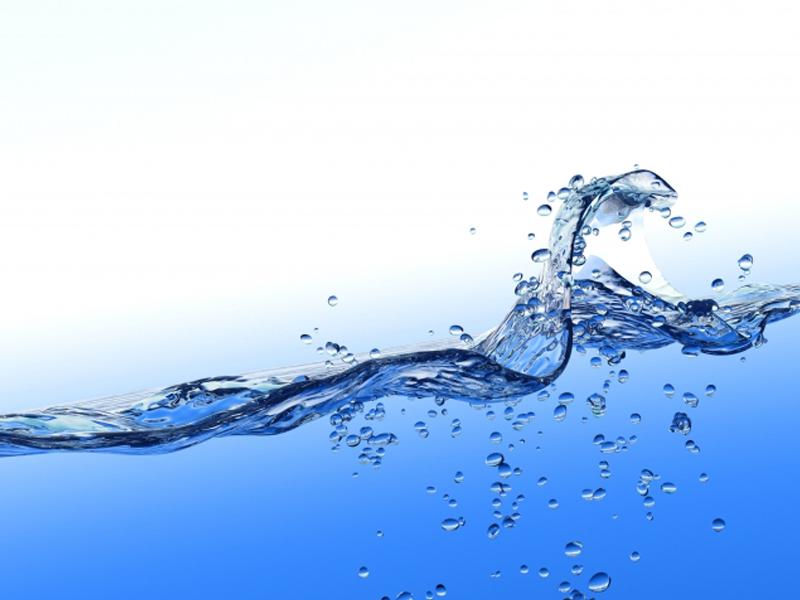 Реши  логическую задачу
Три котёнка - Касьянка, Том и Плут поймали плотвичку, окуня и карася. Касьянка не поймал ни плотвичку, ни окуня. Том не поймал плотвичку. Какую рыбку поймал каждый котёнок?
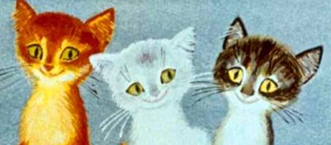 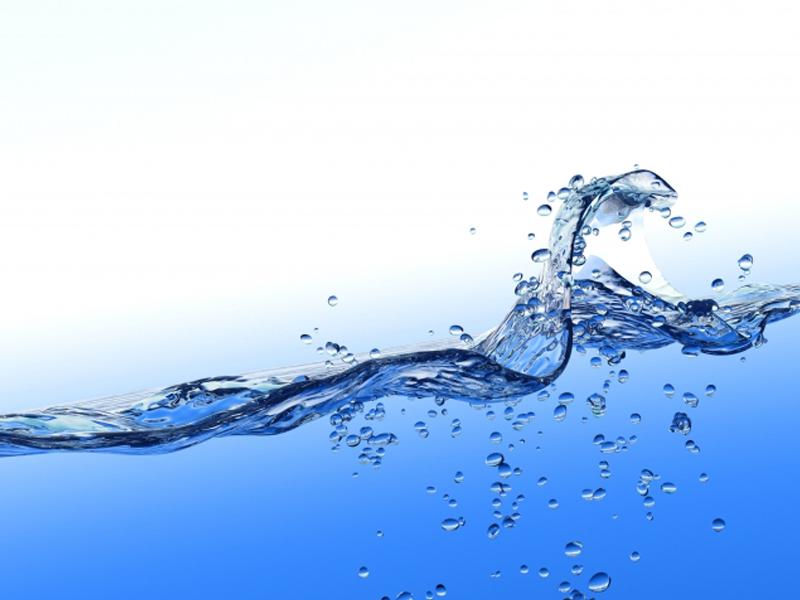 Ответ
Касьянка съел карася.
Том съел окуня.
Плут съел плотвичку.
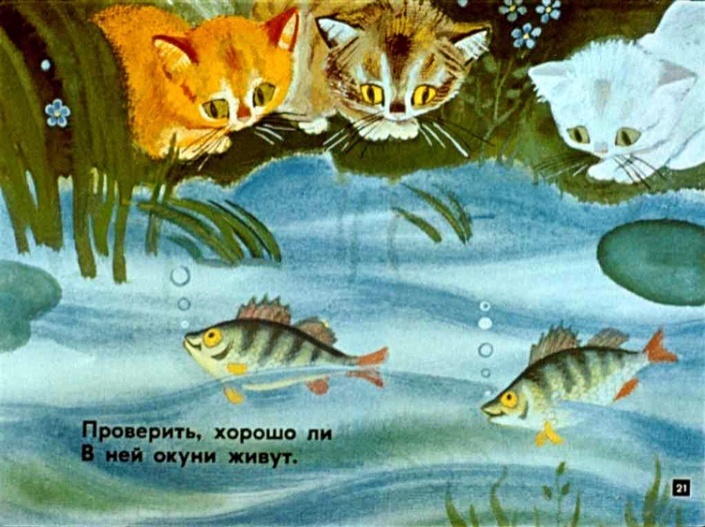 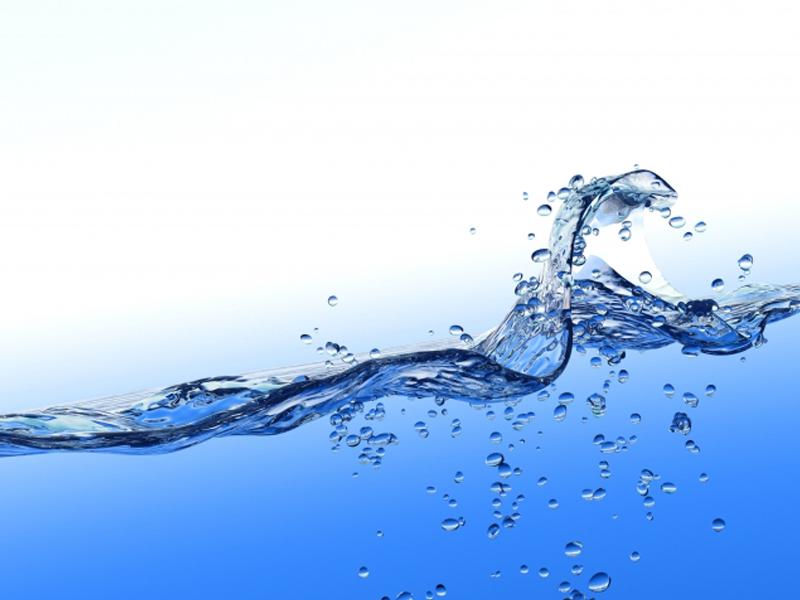 Работа по теме урока
-В своей жизни мы часто используем воду. Для чего?
-Сколько литров воды использует человек в сутки? 
Чтобы найти ответ на этот вопрос вставь пропущенные знаки.
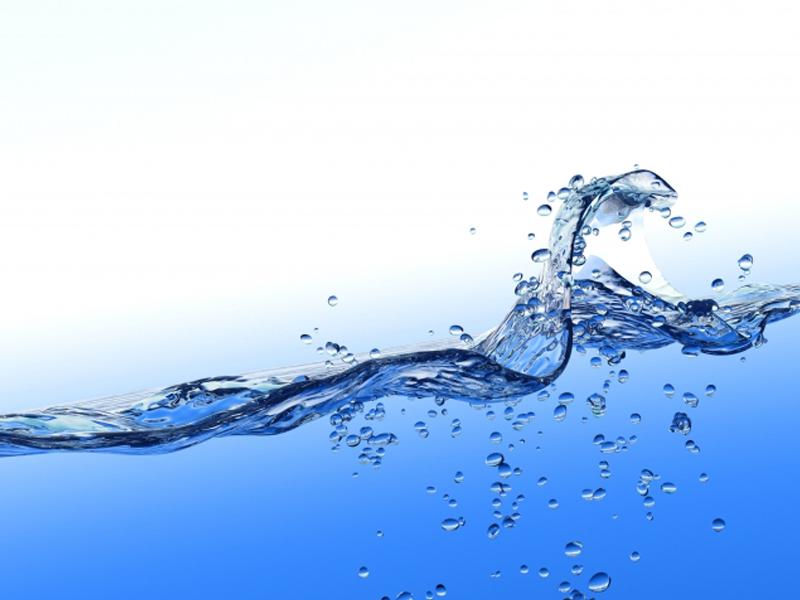 Вставь пропущенные знаки действий «+» или «-»
5      4       3      2     1 = 3
+
+
-
-
Человек в среднем потребляет в сутки 3 литра воды или
 12 стаканов.
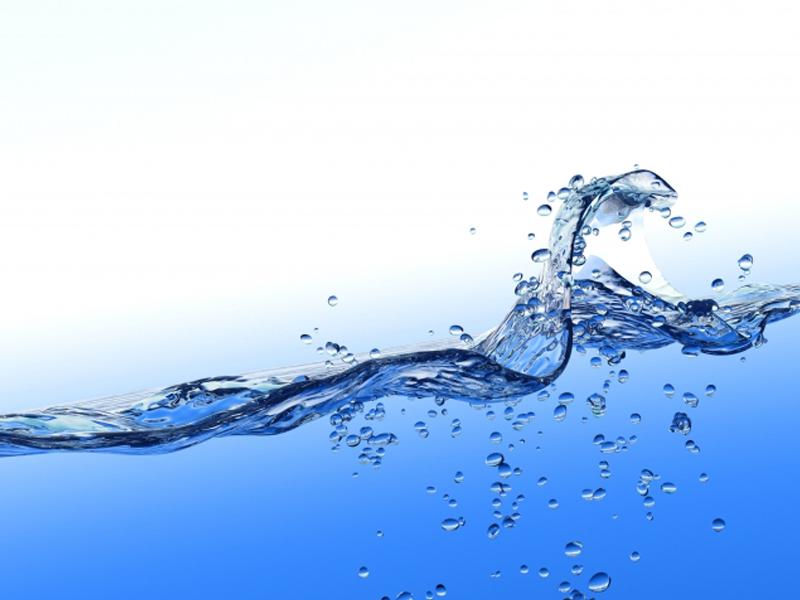 Посмотрите на карту. Какого цвета больше всего на ней?
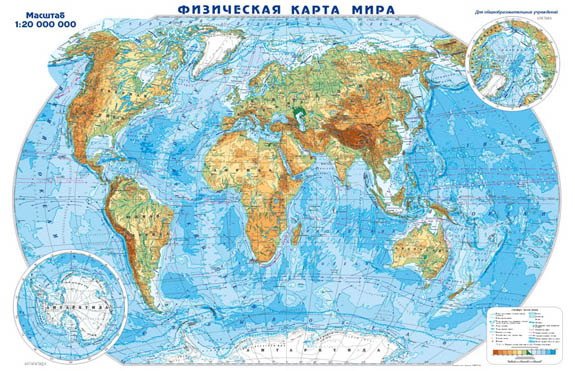 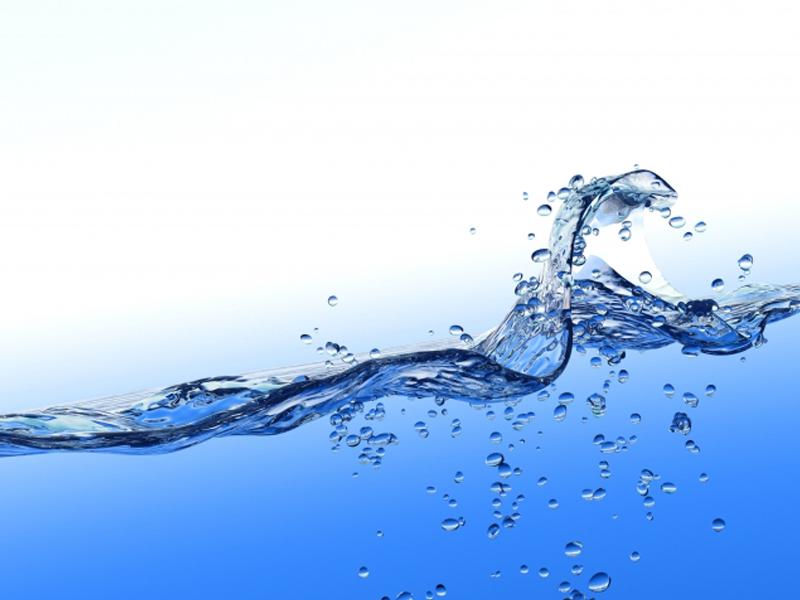 Второе  значение слова «вода»
Вода – это водная поверхность. 
Вода занимает большую часть нашей планеты. 
Это океаны, реки, моря, озёра.
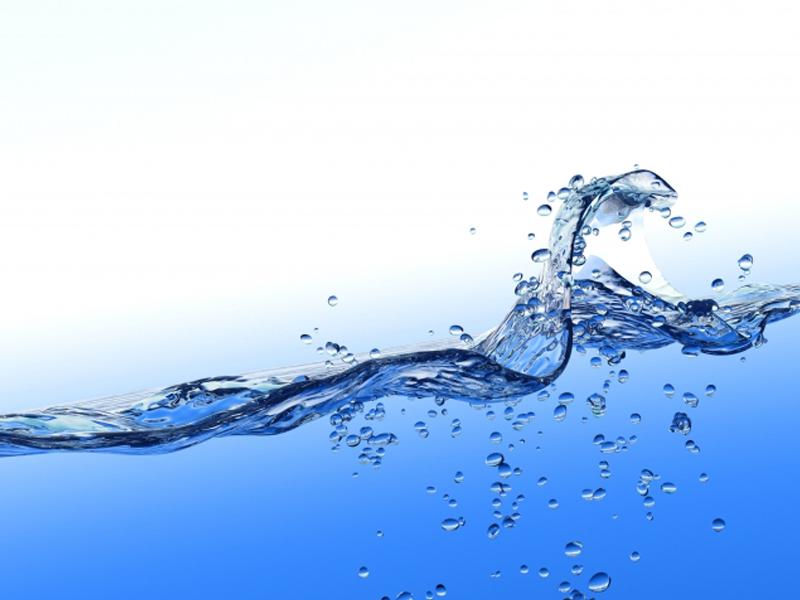 2. Состав числа 8 
№ 1, стр. 16
Составьте по рисунку выражение и проиллюстрируйте его.
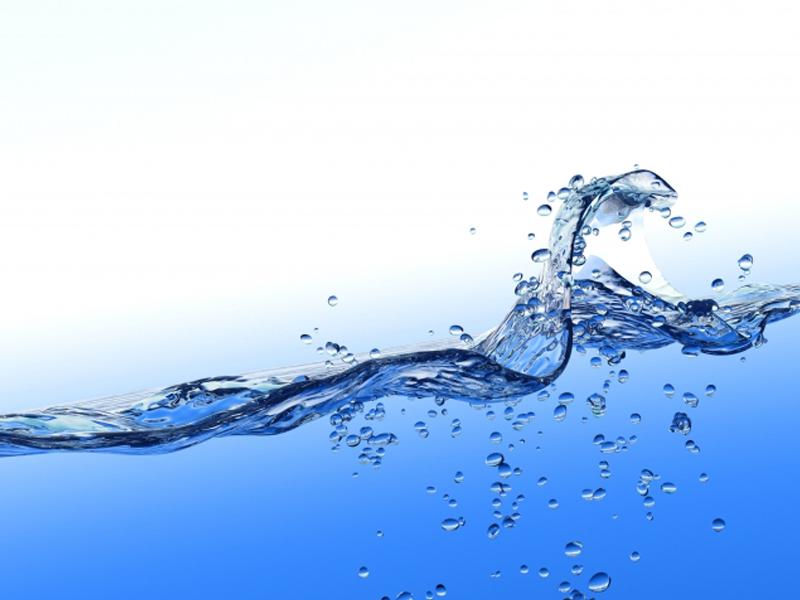 3.Сопоставьте
 числовое выражение и сюжетные картинки
            №3, стр. 16
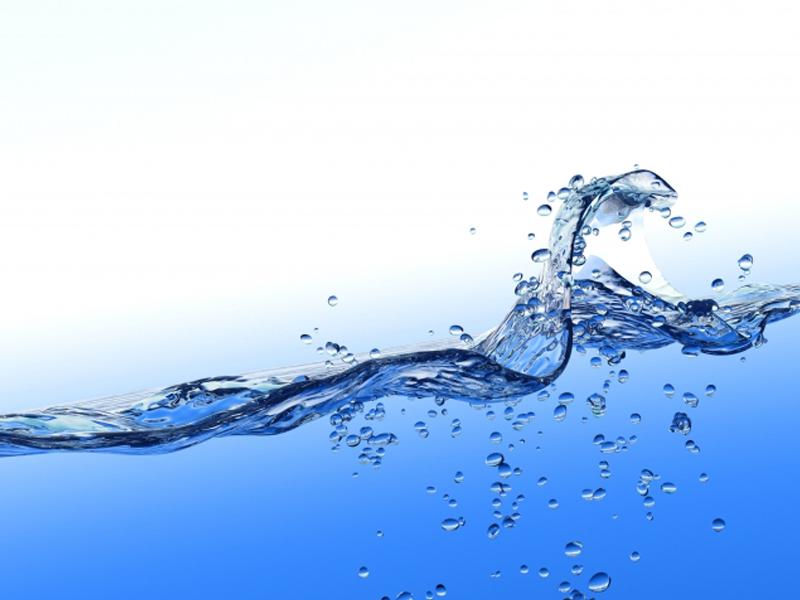 Физминутка
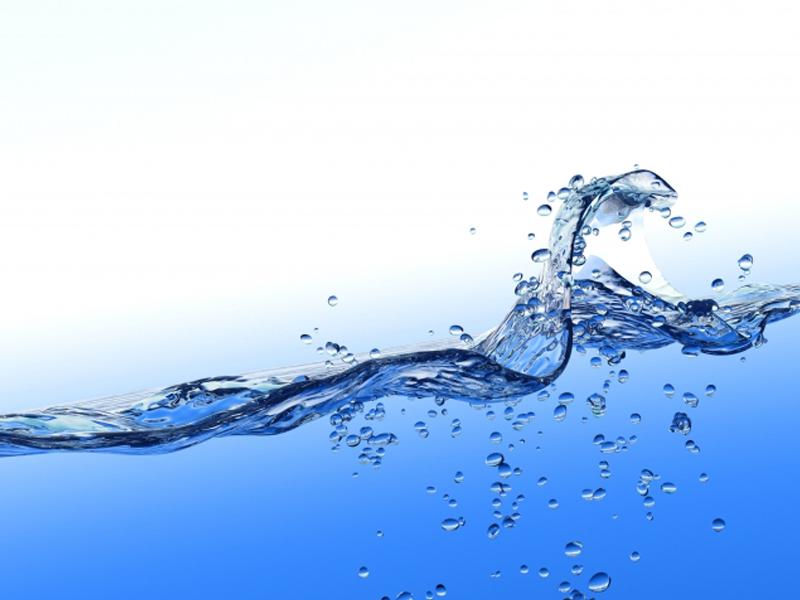 Повторение пройденного

Сравнение выражений 
            № 4, стр. 16
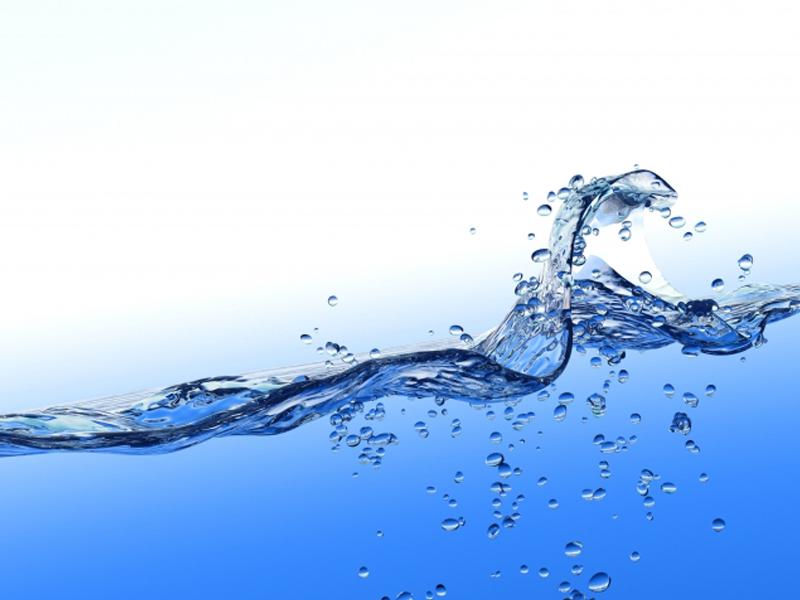 Самостоятельная работа. 
Расшифруй предложение
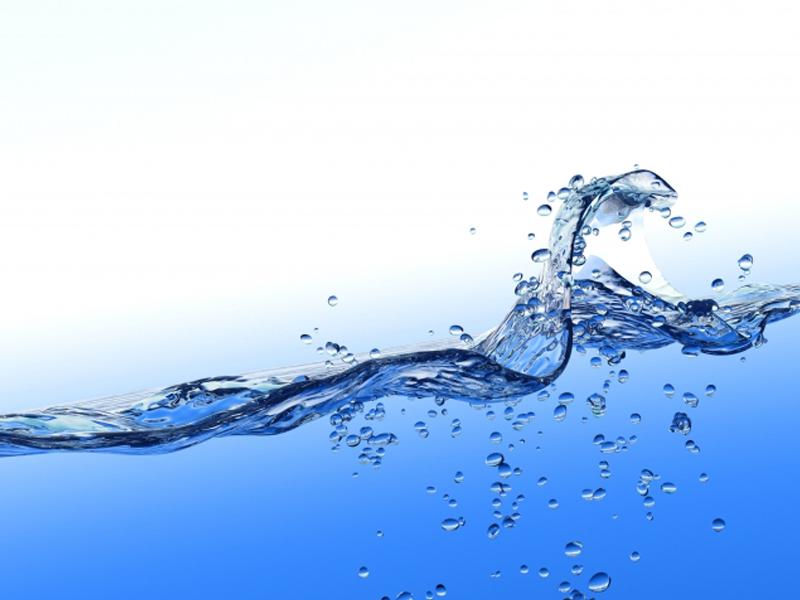 6+1=     Е                         8-5=      Г                              <  >  =
8-2=      Р                         3+2=     В                            6…8    М
7-6=      И                        7-5=      Д                            8...7    У
6+2=     Б                         8-4=     О                             8…8    К
-Почему надо беречь воду?
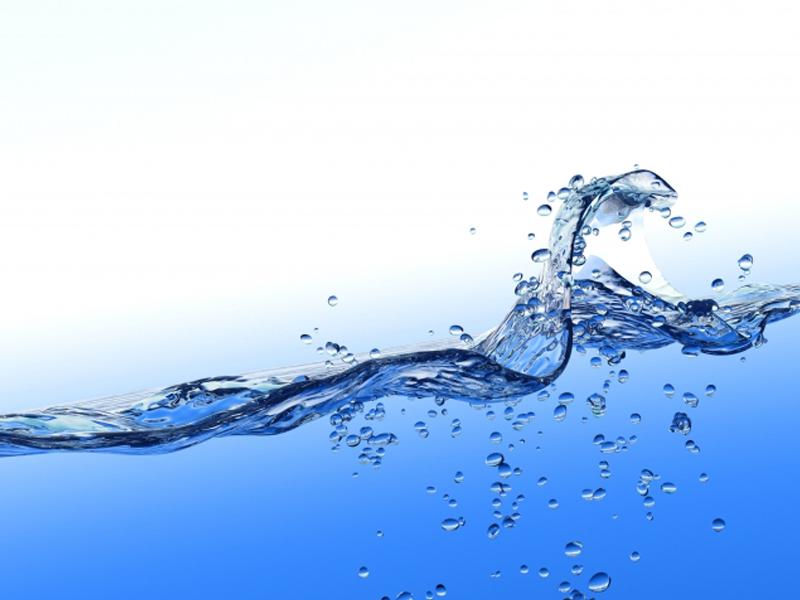 Пальчиковая гимнастика.
Правила посадки при письме.
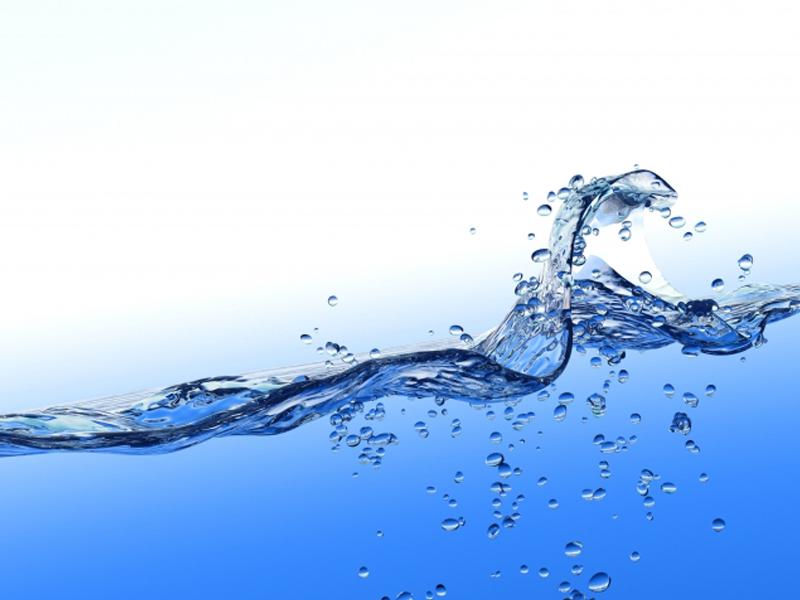 Выполните задание в учебнике  в клеточках.
-Какая  закономерность в записи чисел?

51, 52, 53, 54, ….

178, 278, 378, …
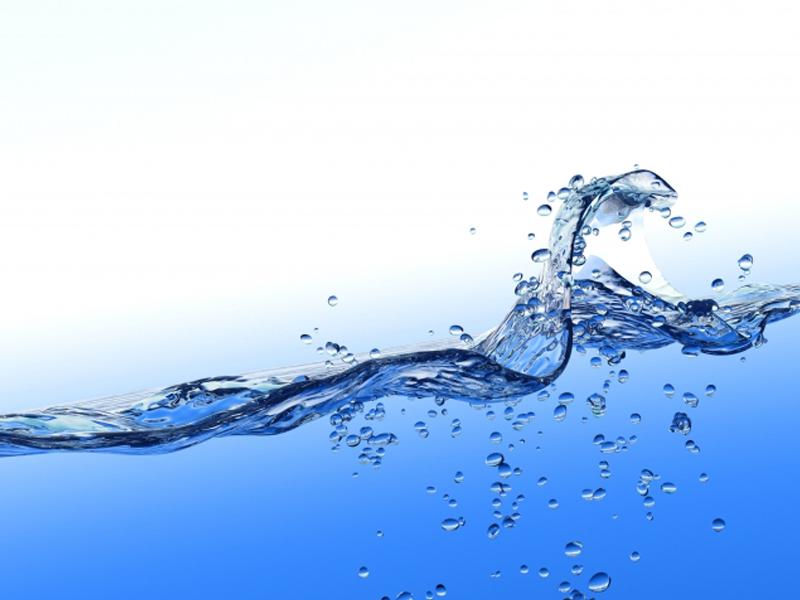 Итог урока. Рефлексия.
-О чём мы говорили на уроке?
Какое значение ещё имеет  вода?
(Она лечит)
 В России есть лечебные минеральные источники.  
Минеральная вода – это вода с лечебными свойствами.




Оцените свою работу на уроке
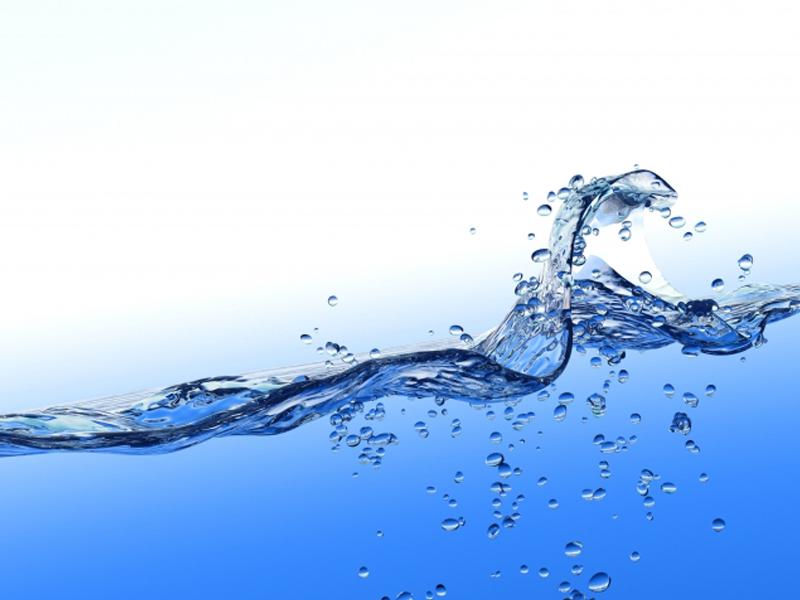 Сегодня на уроке я узнал…-Сегодня на уроке я научился…-Сегодня на уроке мне понравилось…-Новые знания мне пригодятся…
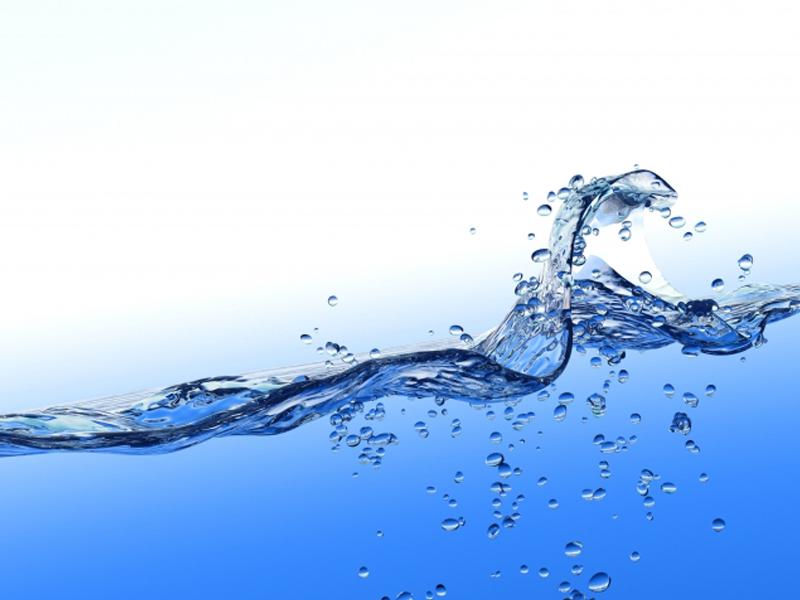 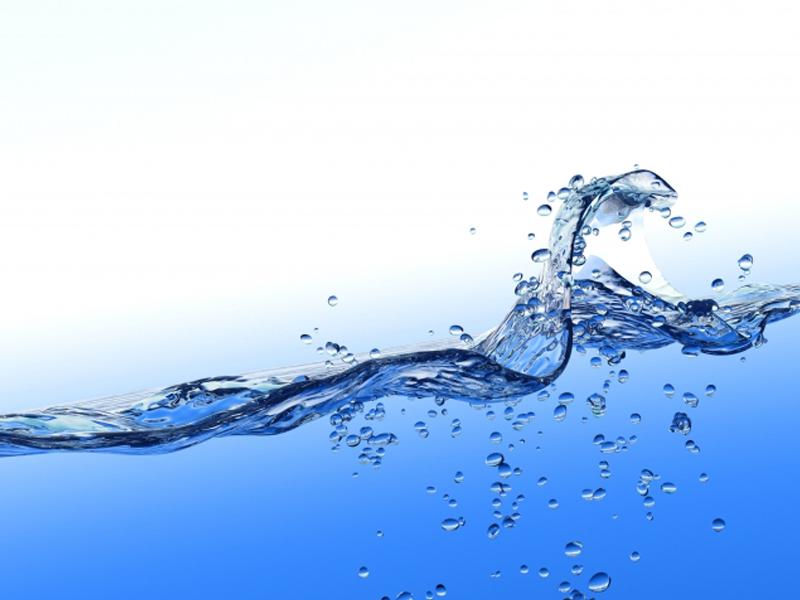 Молодцы!
Спасибо за работу!
Используемые материалы
1. Презентация Косиловой Е.А. «Устный счёт»
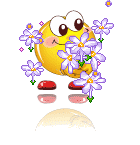 2. Т.Н.Максимова . 
Поурочные разработки по математике к УМК Л.Г.Петерсон 1 класс.